Our focus sound today is…
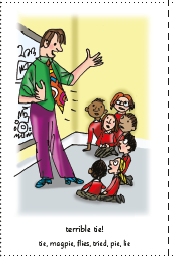 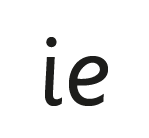 [Speaker Notes: Ie – terrible tie is an additional sound and is one that many of the children may not have come across yet.]
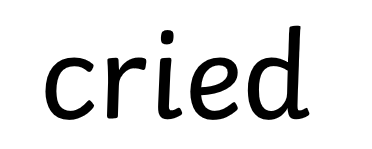 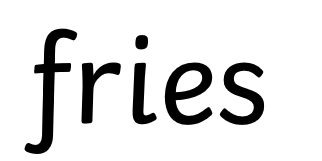 Can you spell these words:
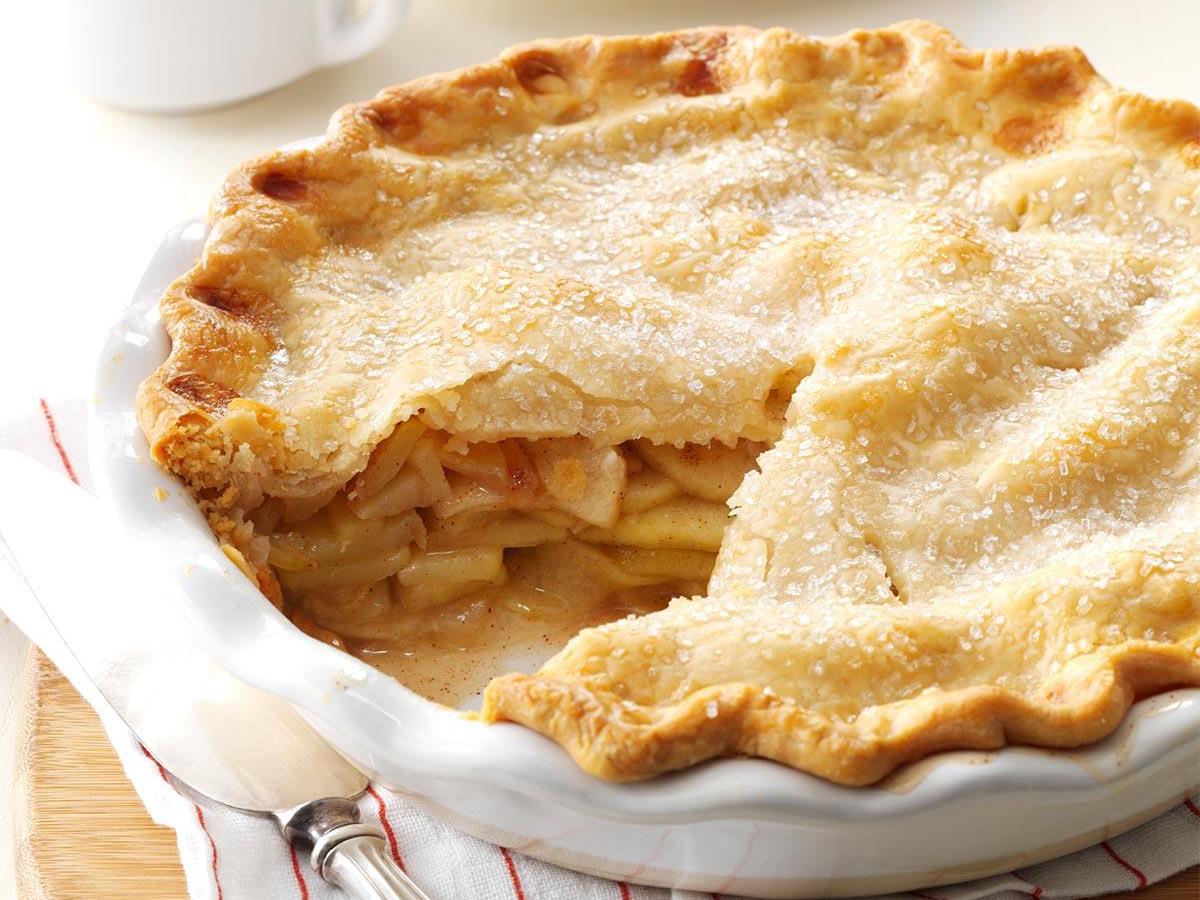 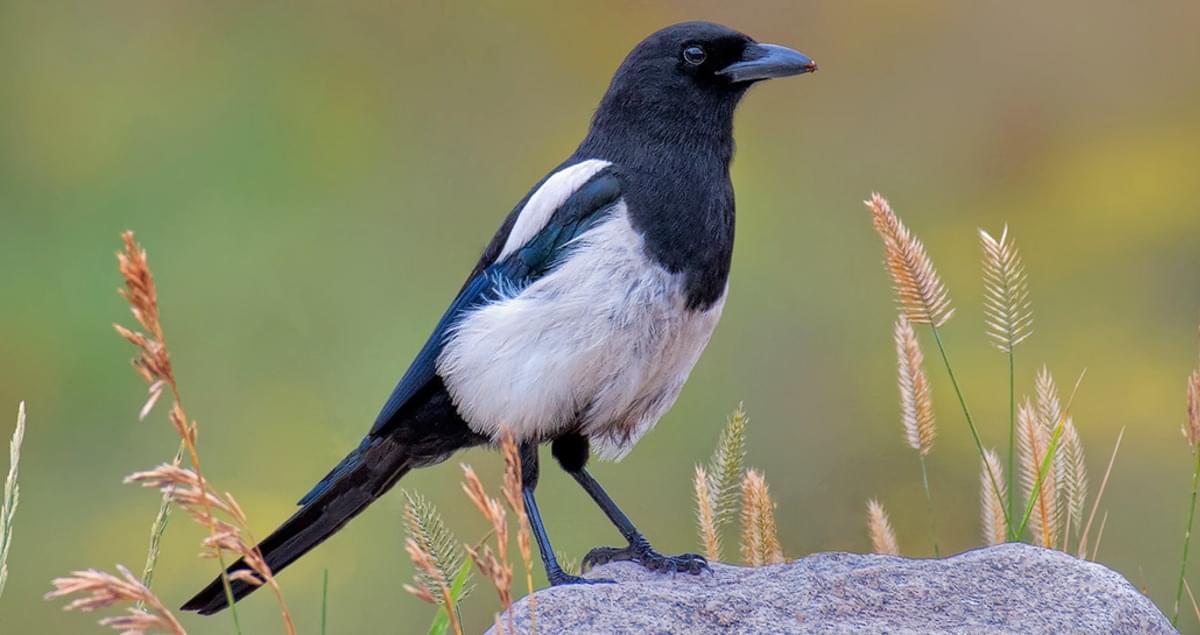 [Speaker Notes: Pie and magpie.]
Which pictures have the ie sound in them?

What other sounds can you spot?
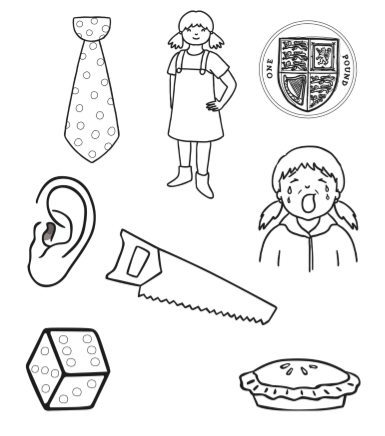 Remember to read a reading book…
Look for the RWI books, ask your child which group they were in before Easter and below is a list of the correct book colour:

Ms Baldwin/Mrs Baker: Blue or grey books. 

Miss Pilbeam: Yellow or blue books. 

Mrs Frain: Pink or orange books. 

Mrs Rabasse: Green or purple books. 

Mrs Soutter, Miss Wright, Mrs Baskerville: Red Books.
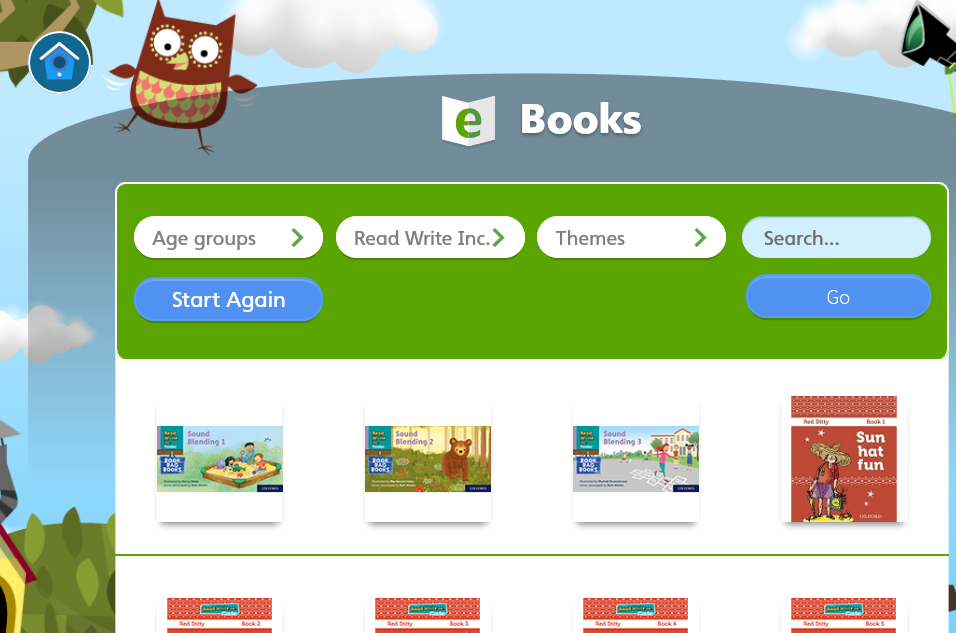 Username: BeechwoodRobins   or BeechwoodWrens

Password: Robins2020                or Wrens26